استراتيجية قراءة الصور
علام توحي لك هذه الصور
التدوين
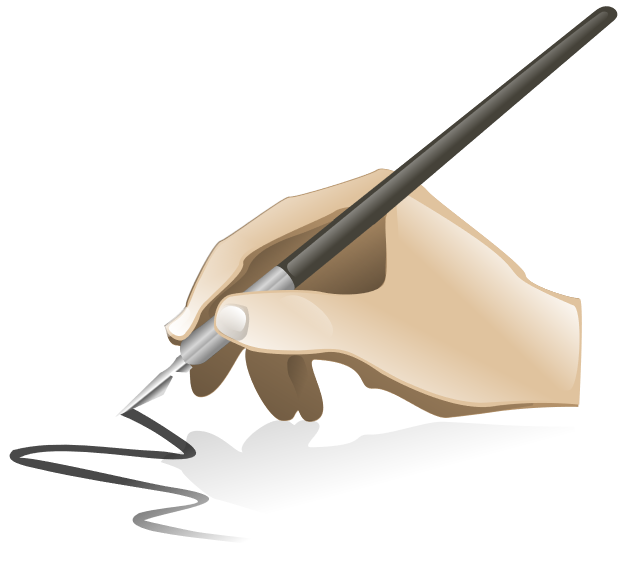 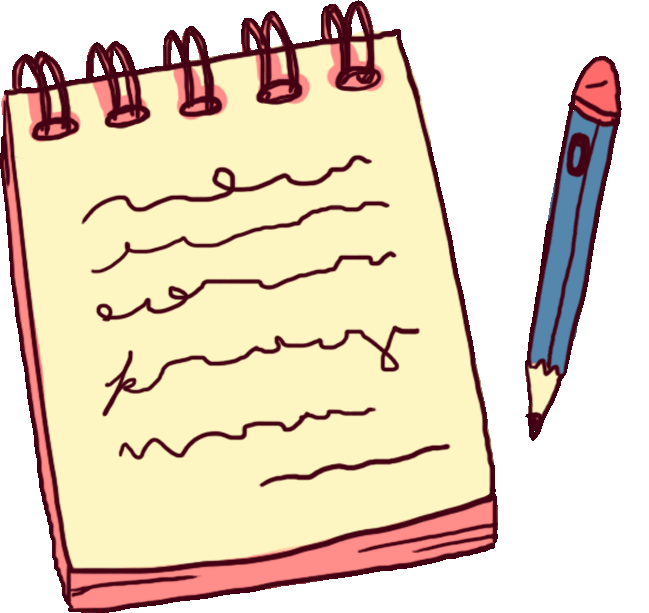 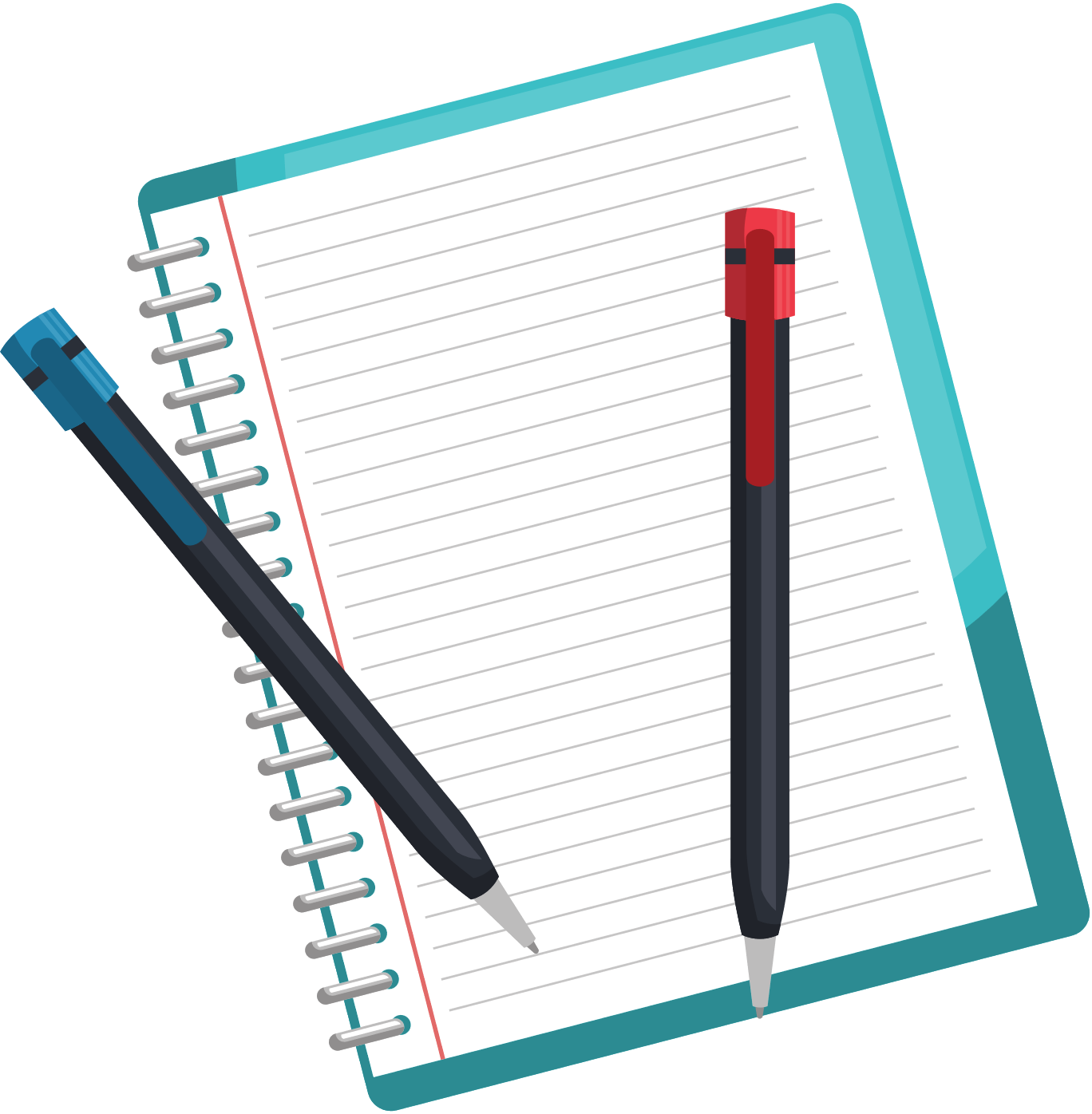 الدرس الثاني التدوين للصف الخامس والسادس
ا / الجازي المري
استراتيجية الاستنتاج
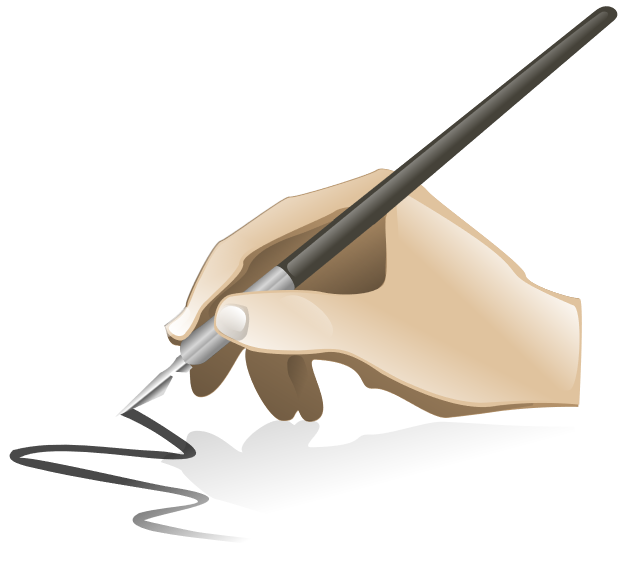 ماذا تعني كلمة التدوين
كتابة ما يدور بخاطر الإنسان ويسهم بشكل  كبير في تحسين مهارات الإنشاء والكتابة
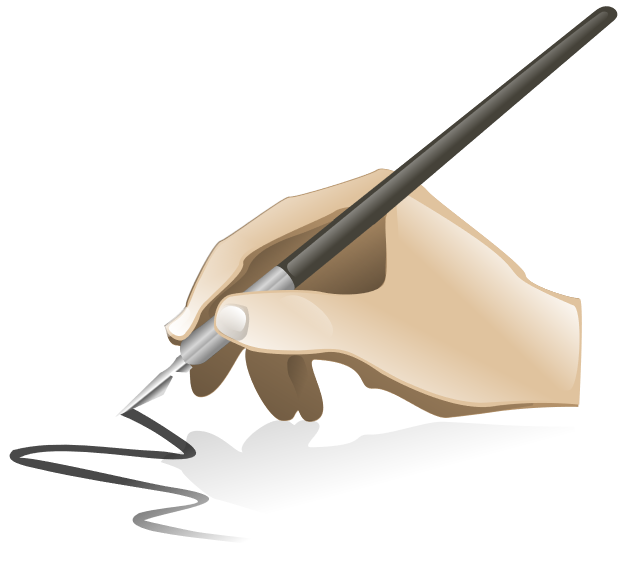 ما معنى المدونة ؟
هي موقع إلكتروني يحتوي على آراء أو أفكار لشخص أو مجموعة ما حول موضوع معين حسب تسلسل زمني
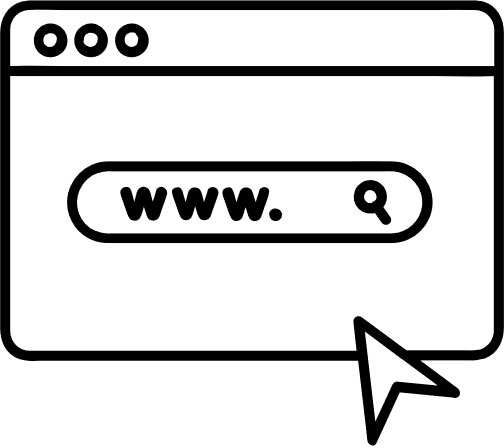 ماذا يمكنني من خلال المدونة
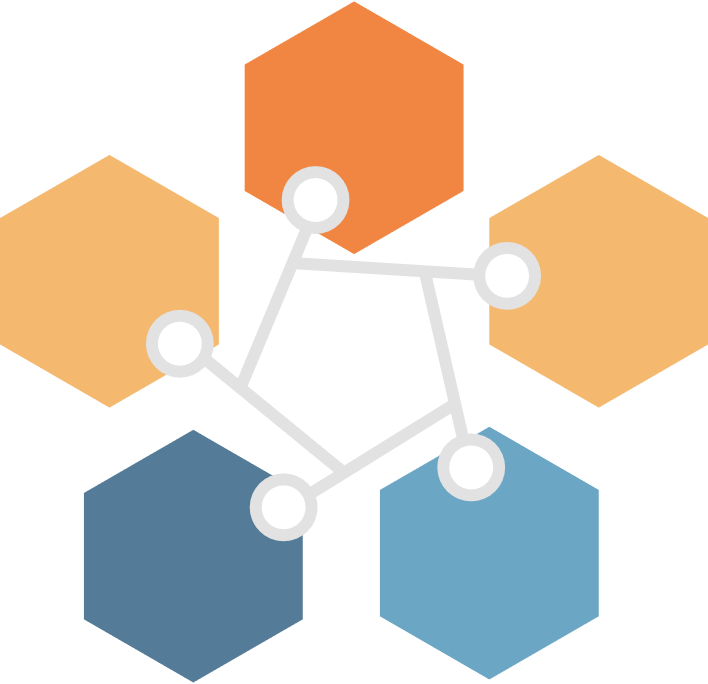 التحديث
الرد على 
المشاركين
التعرف على ذوي الاهتمامات المشابهه
تكوين 
الصداقات
مشاركة 
الأفكار
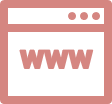 ضوابط كتابة المدونة
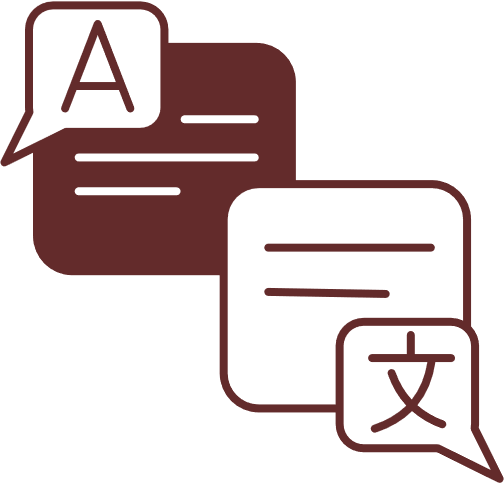 السلامة أولا
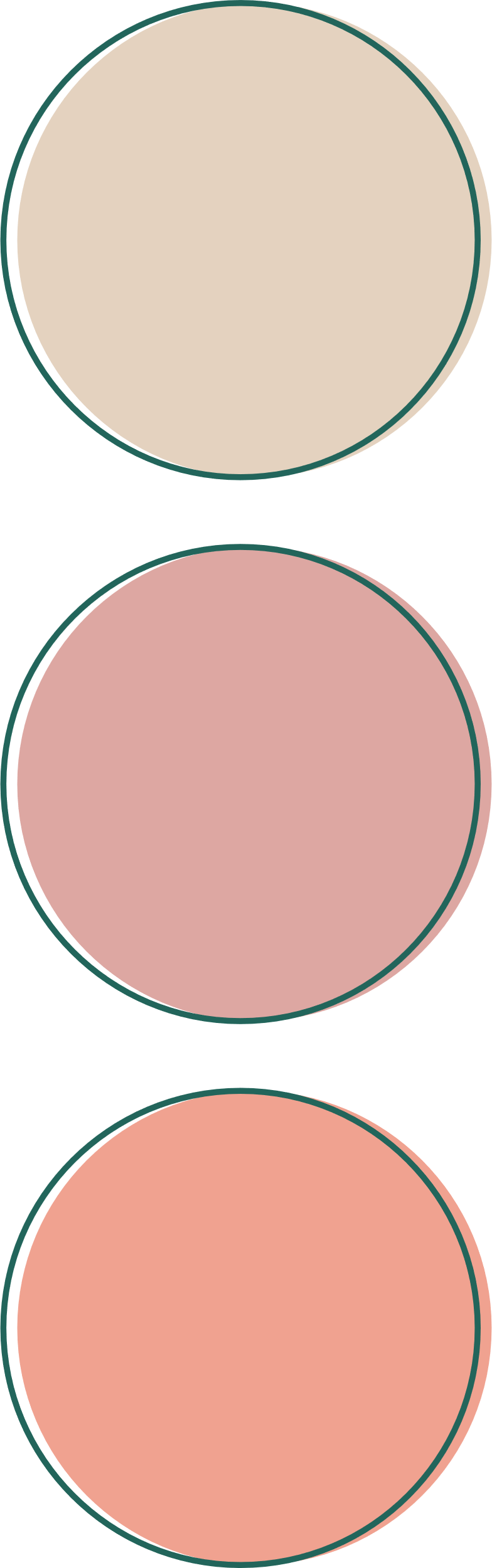 استخدام لغة سليمة
اختيار الموضوع
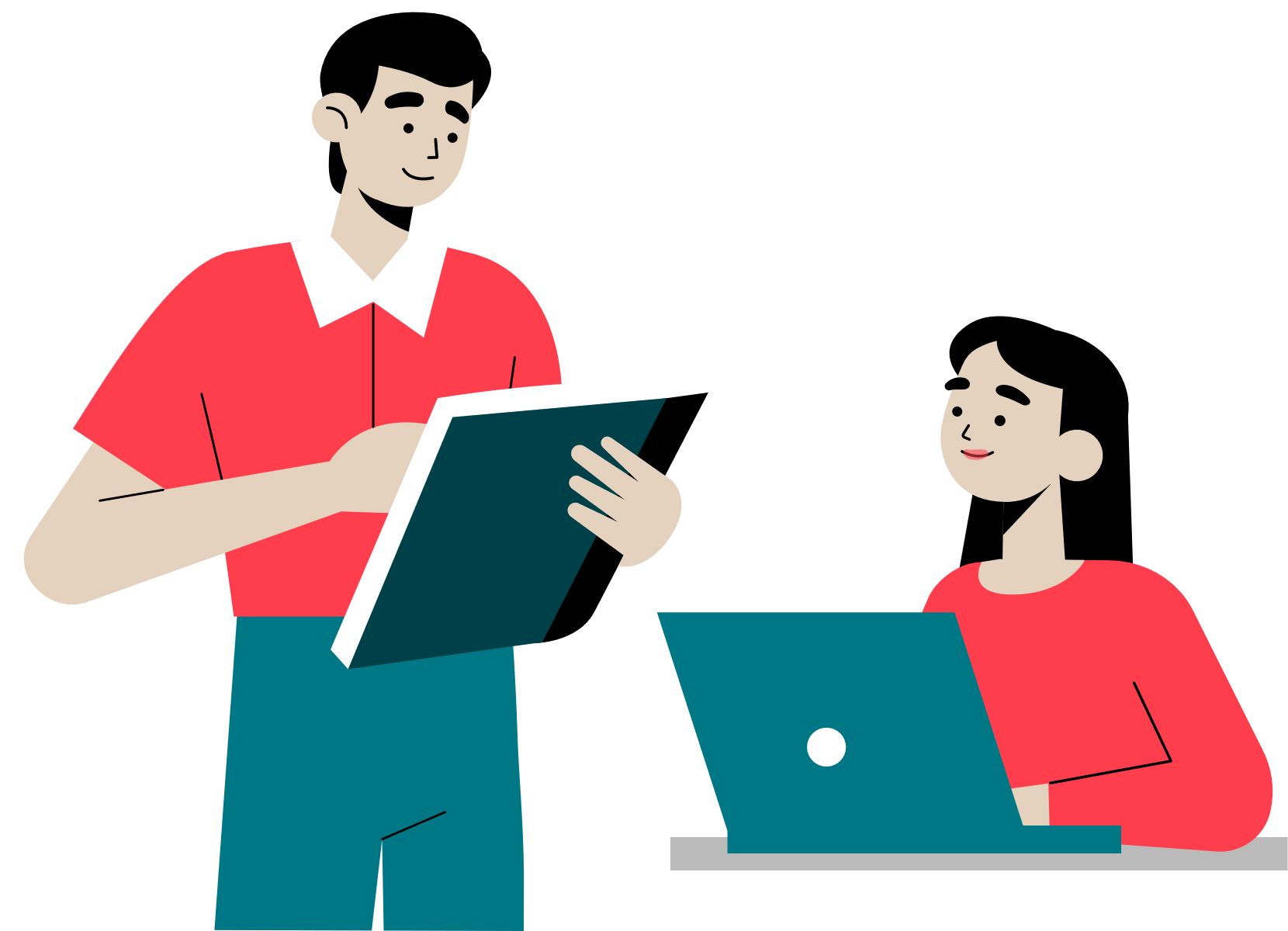 قواعد كتابة  التدوينات
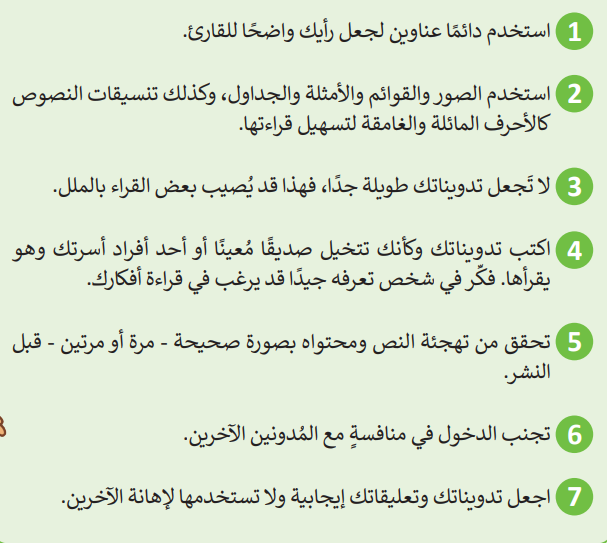 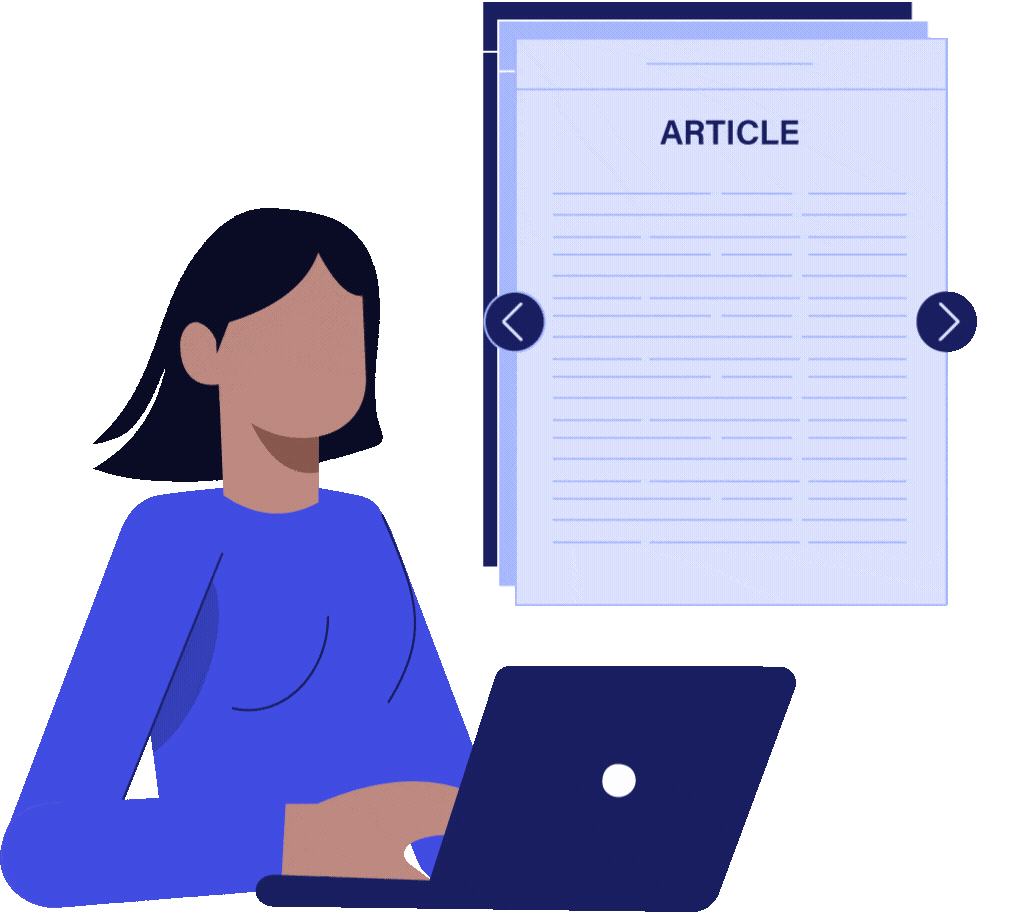 كيفية إنشاء مدونتك الخاصة باستخدام تطبيق بلوقر   (Blogger)
زوري الموقع الإلكتروني
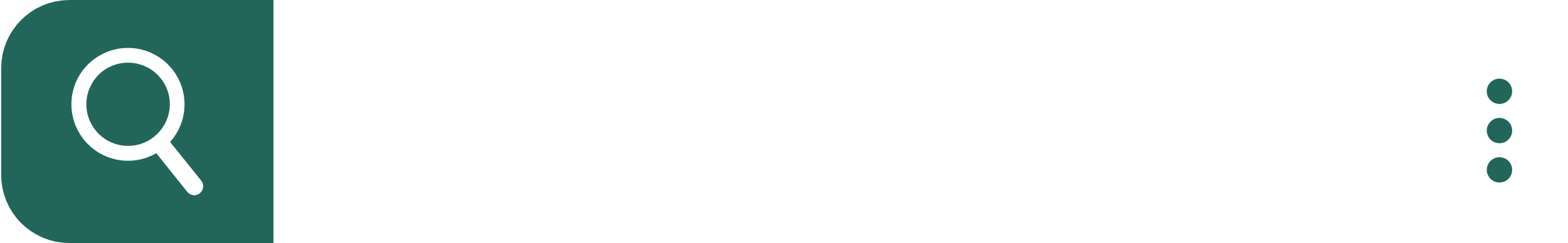 www.blogger.com
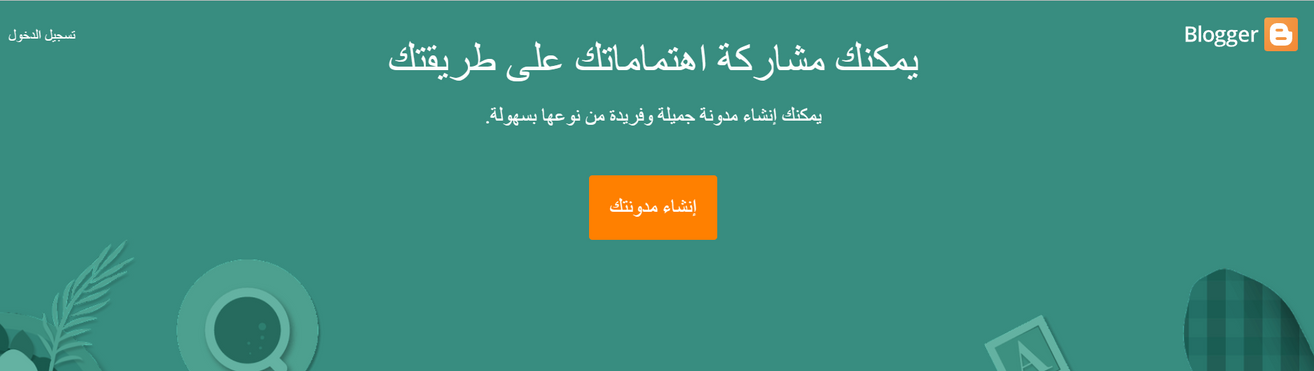 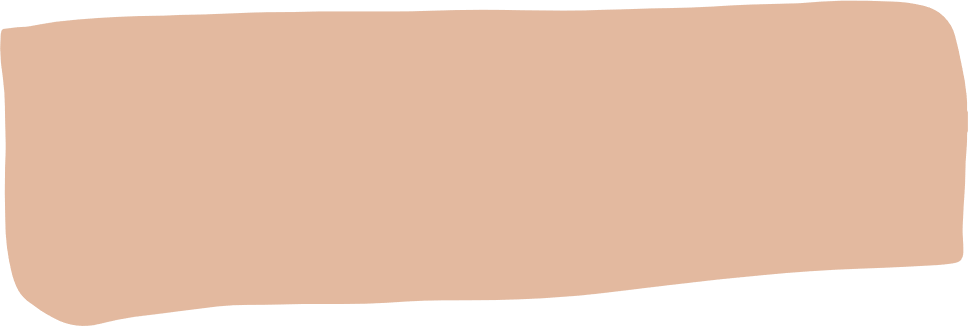 استراتيجية المحاكاة
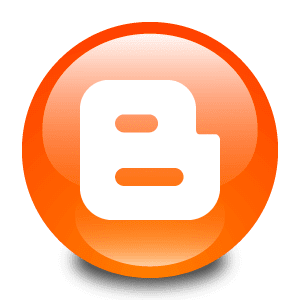 إنشاء مدونتك
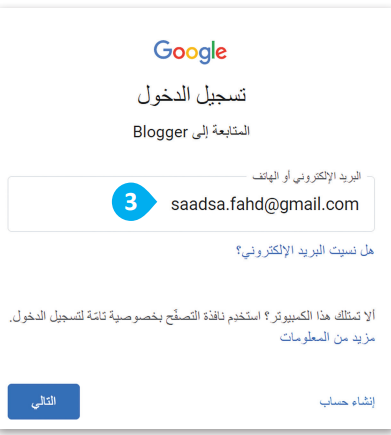 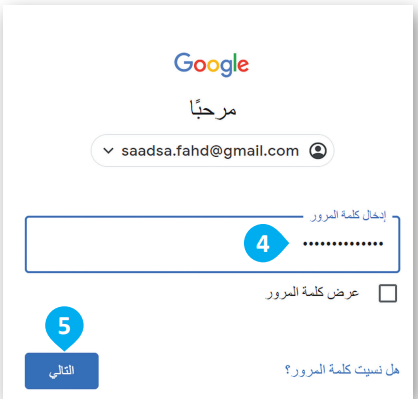 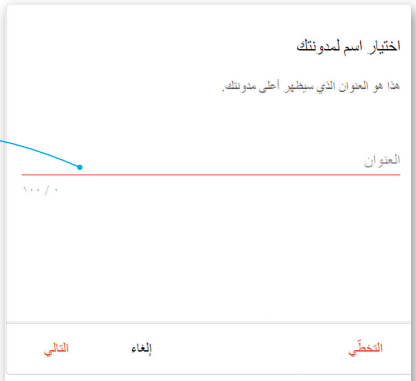 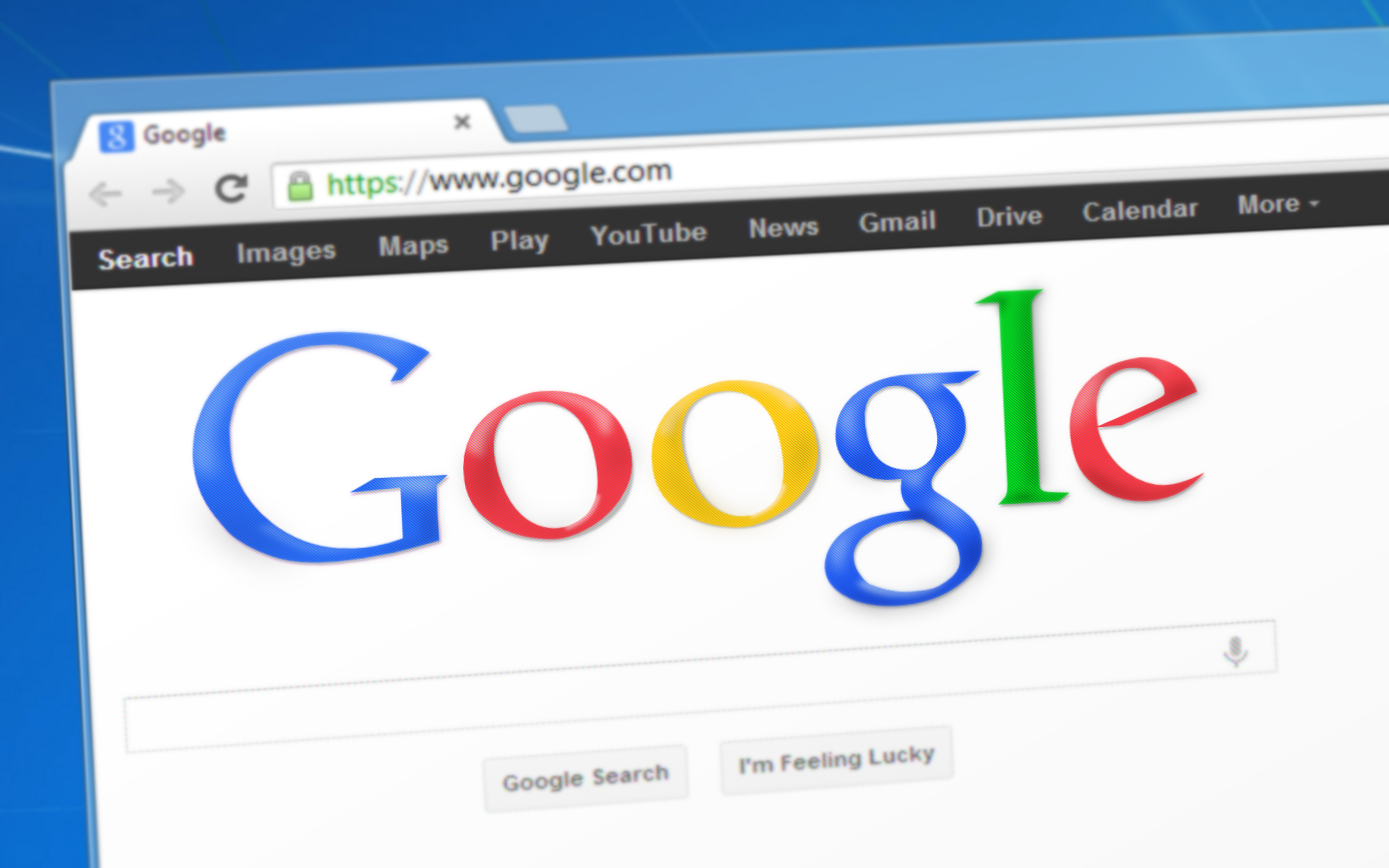 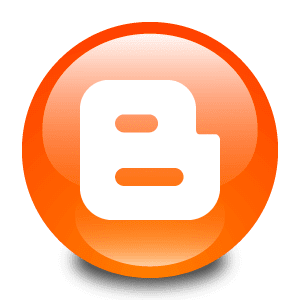 بالنسبة لعنوان مدونتك، يجب عليك استخدام 
الأحرف الإنجليزية فقط.وإذا كان  عنوان المدونة مستخدم من قبل جربي اختار عنوانا آخر
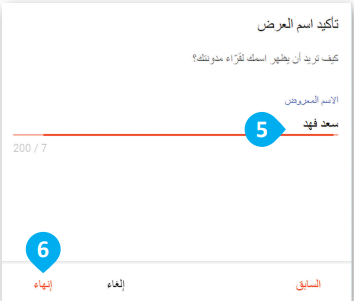 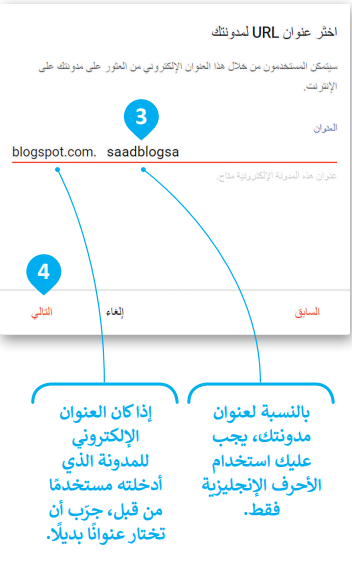 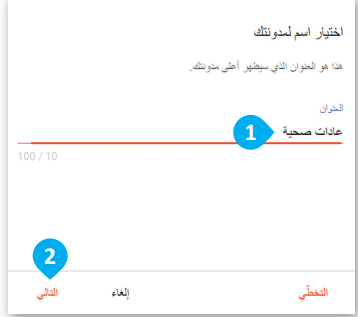 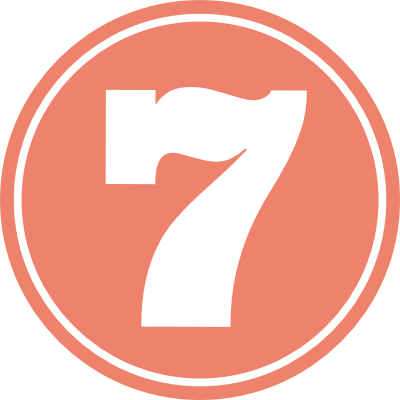 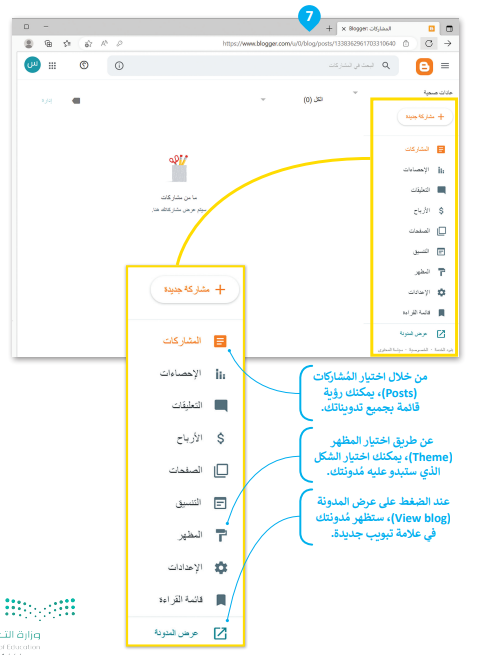 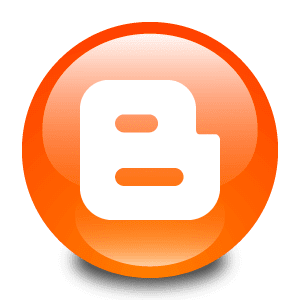 أدوات المدونة
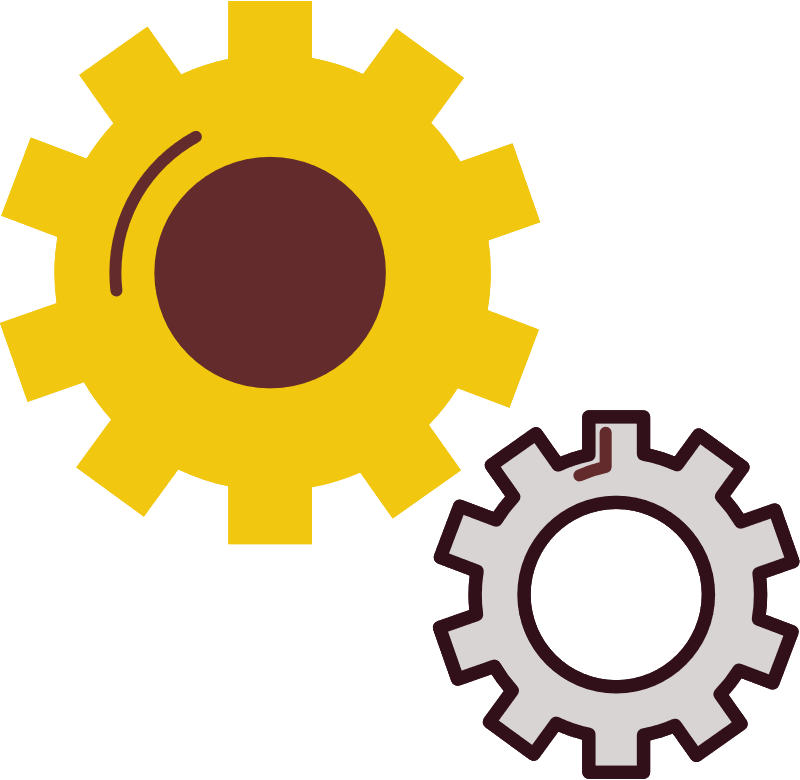 استراتيجية الصف المقلوب
تحرير الملف الشخصي في المدونة
النشر على المدونة
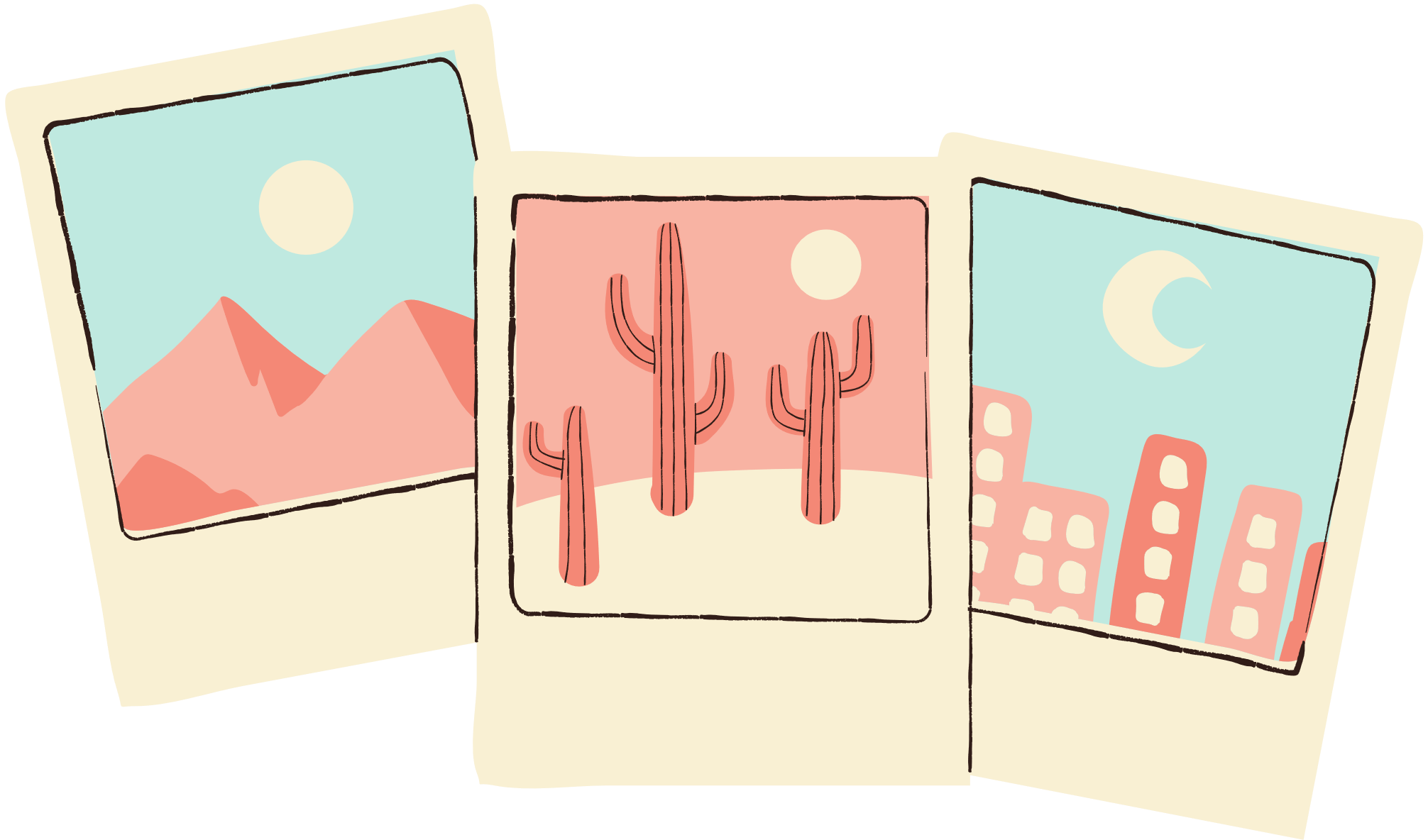 إدراج الصور في المدونة
إدراج مقاطع فيديو  في المدونة
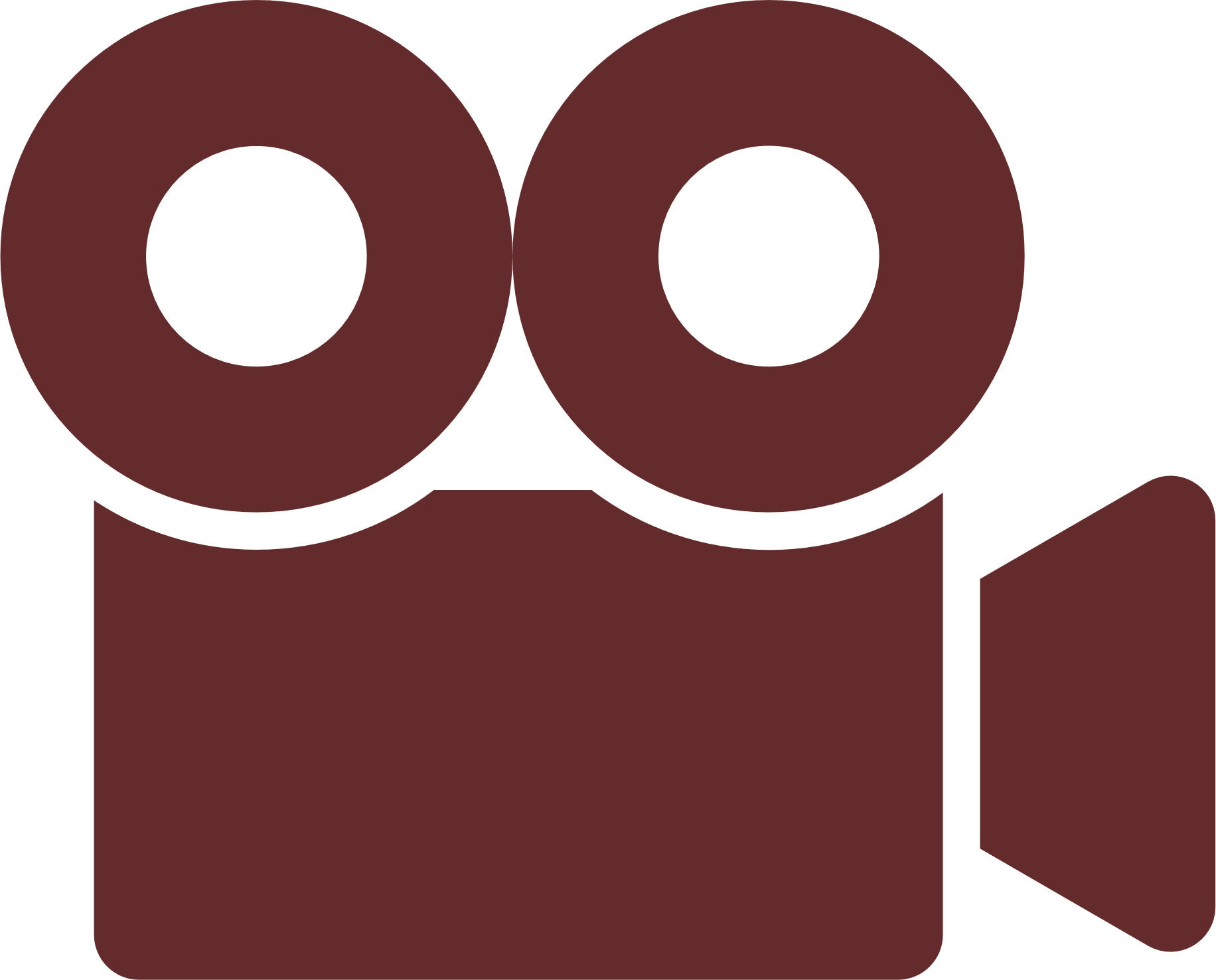 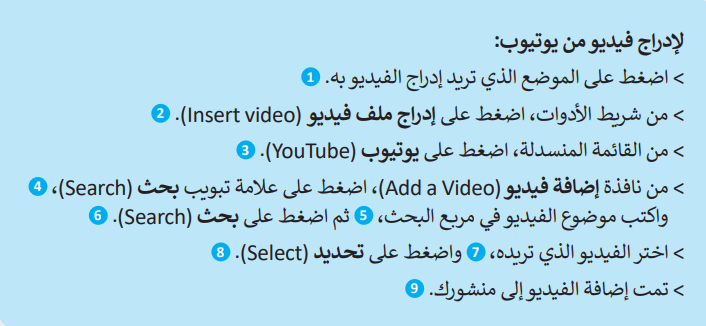 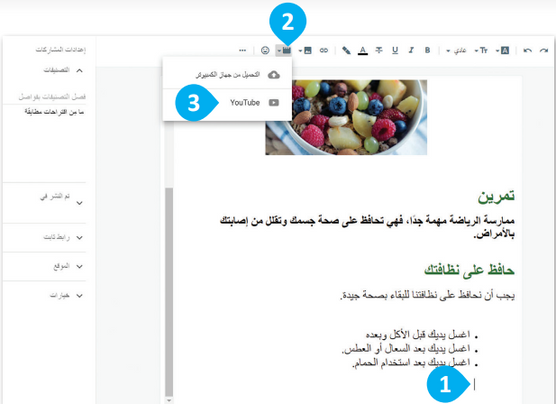 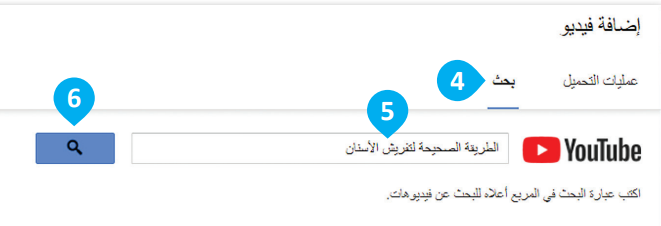 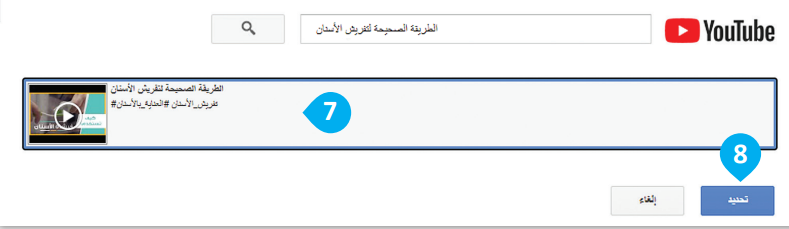 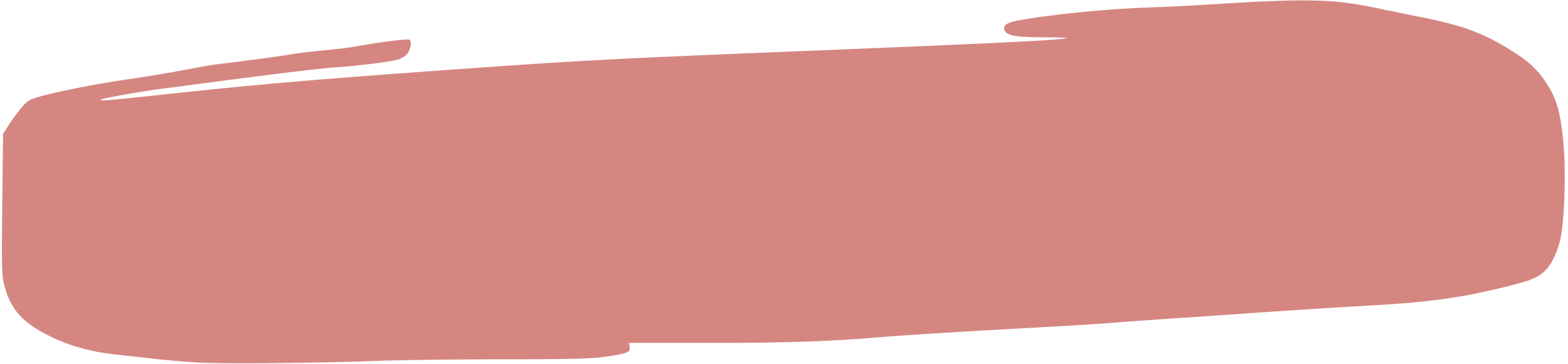 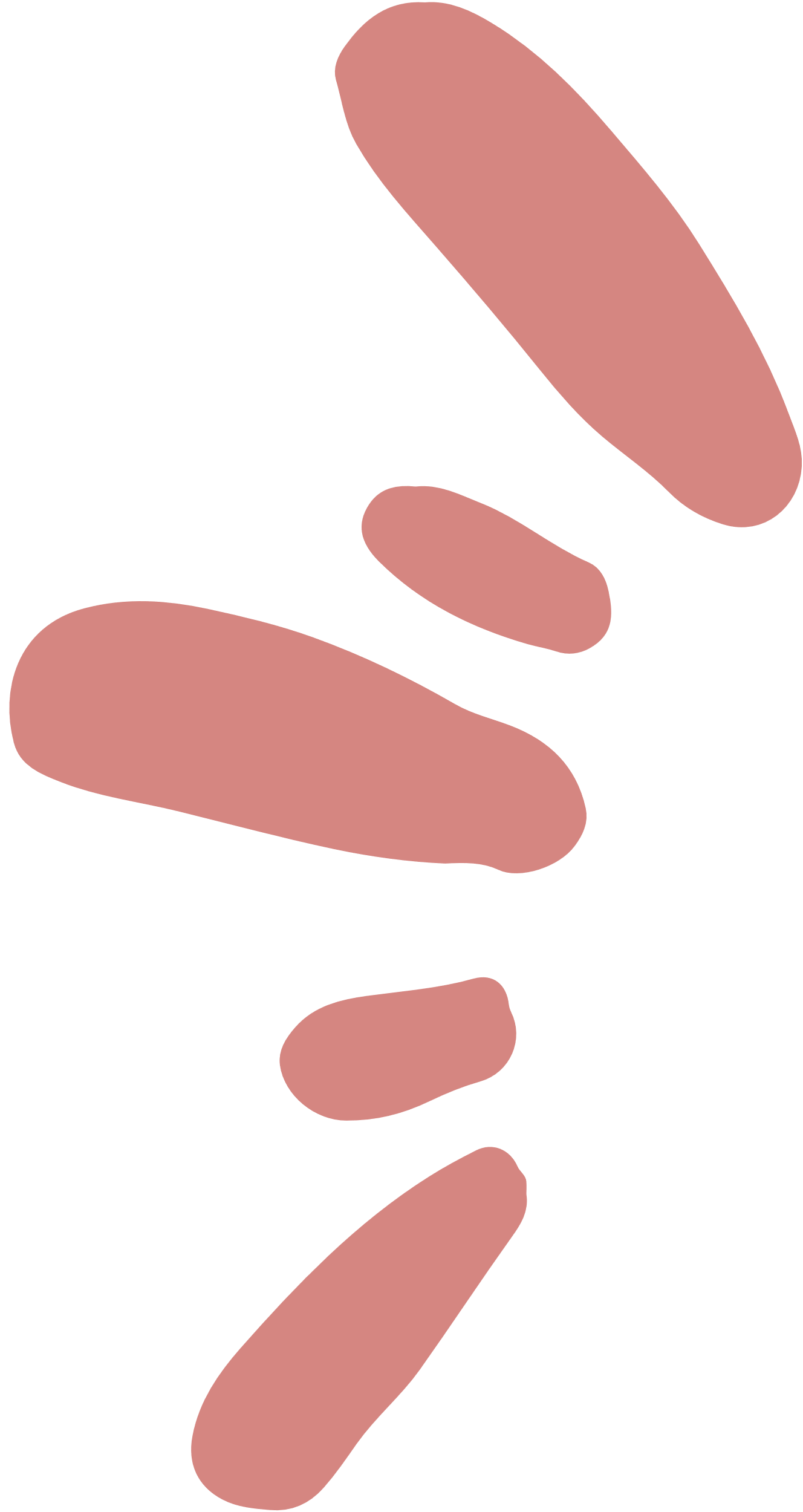 استراتيجية قراءة الصور
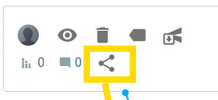 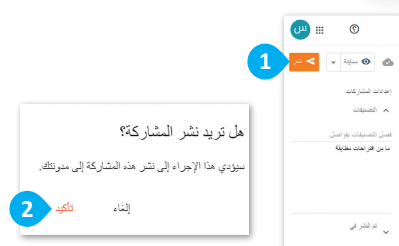 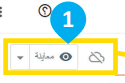 مشاركة رابط المدونة
نشر تدوينتك
معاينة مدونتك
لتحديث تدوينتك اتبعي التالي
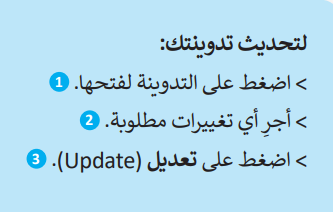 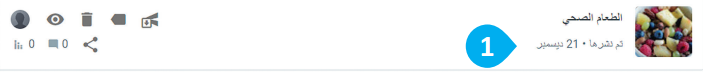 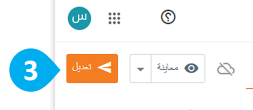 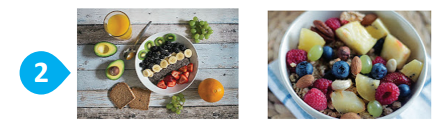 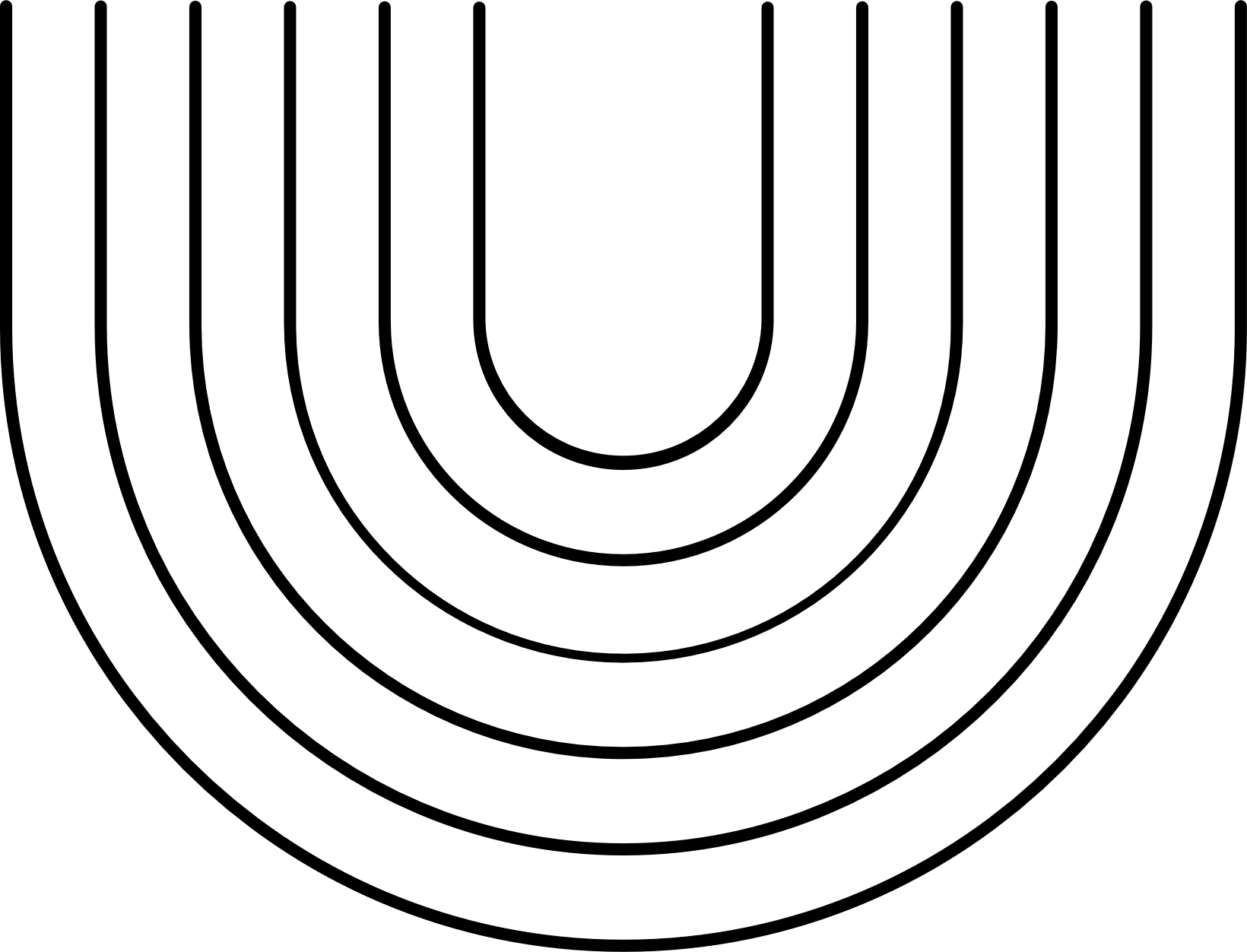 لنشر تعليق
في الجزء السفلي من صفحة المشاركة 
اضغطي على أضف تعليق اكتبي تعليقك في
 الصندوق الظاهر وأضغطي على نشر
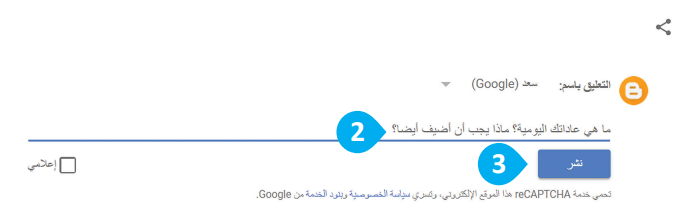 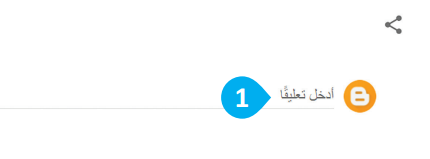 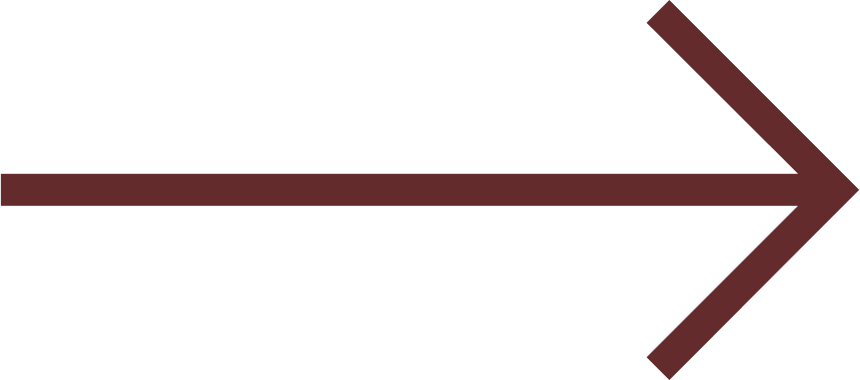 التطبيق
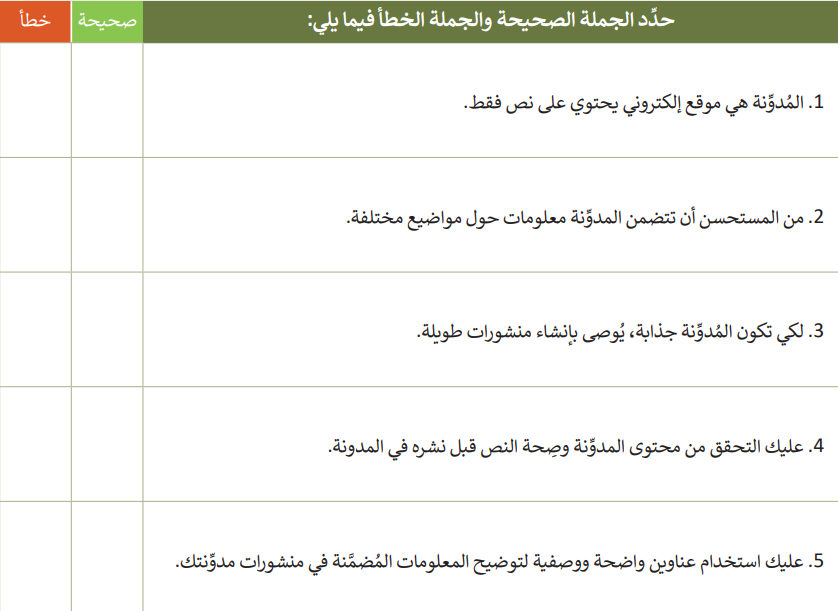 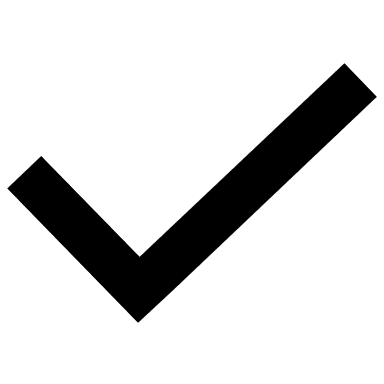 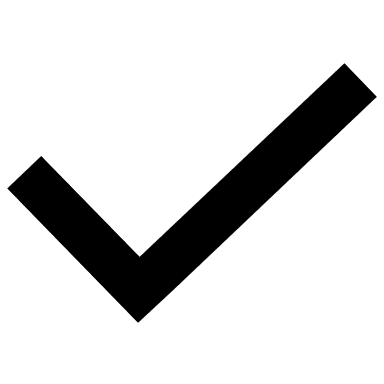 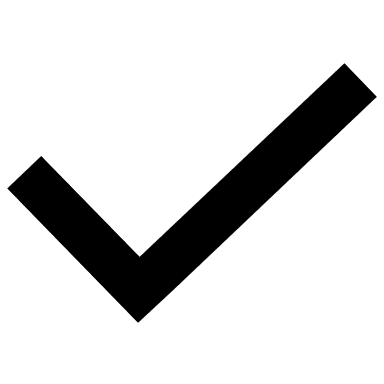 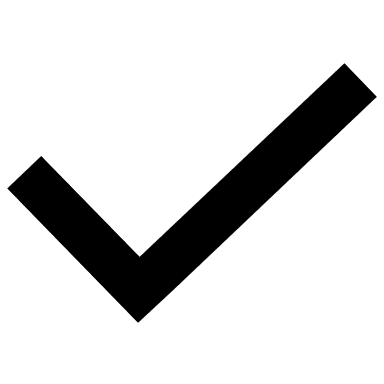 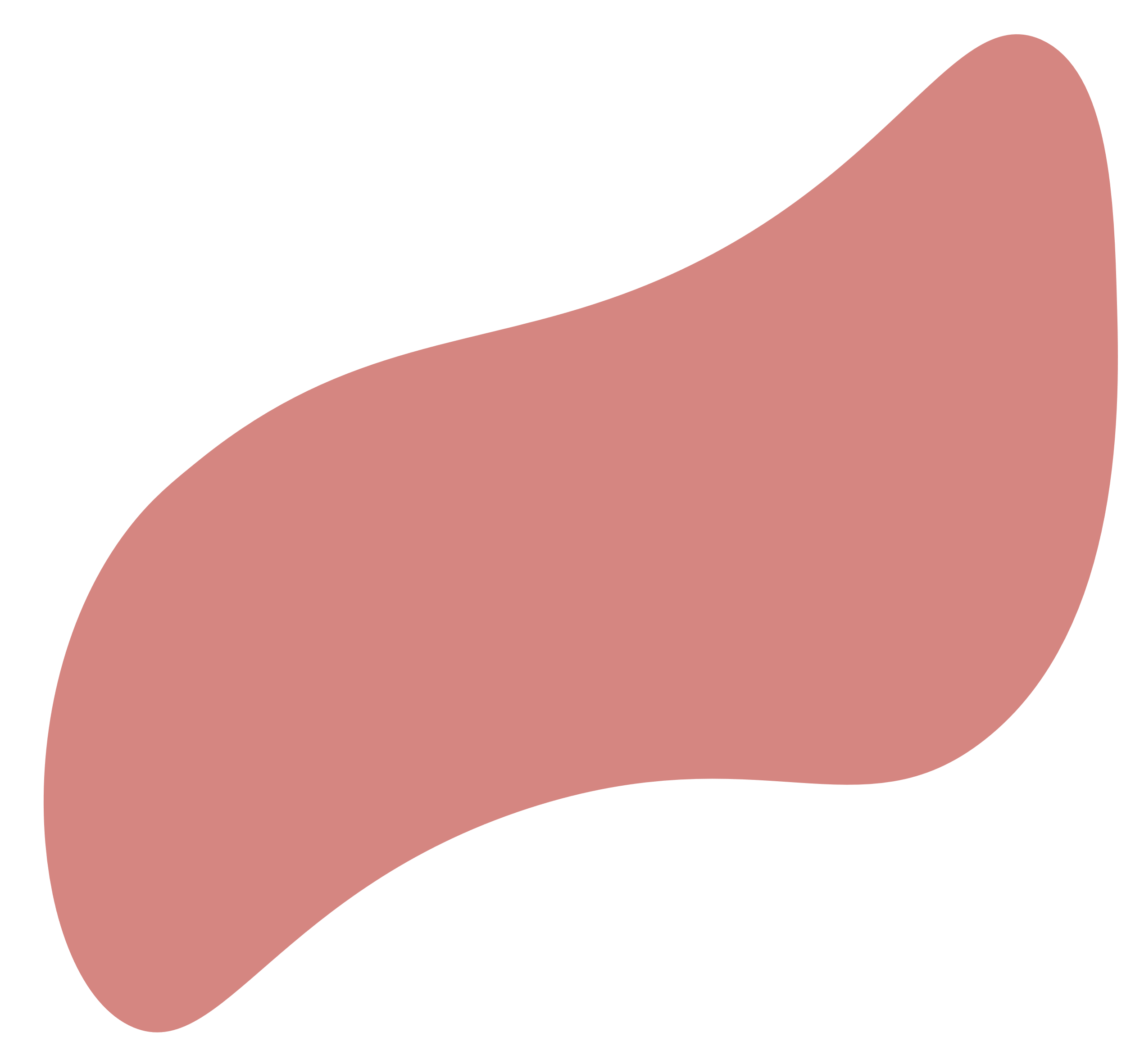 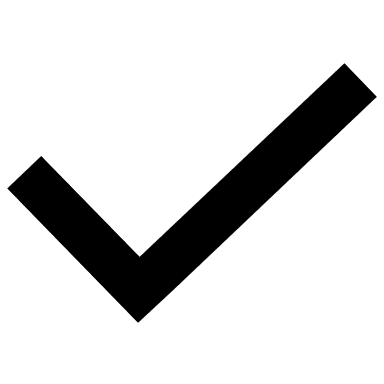